Заглавная буква в географических названиях
Презентацию 
составила
учитель 
начальных
классов
Хандакарян
Сусанна 
Аркадьевна
кошка Мурка,…           композитор П. И. Чайковский,…  сказка «Дикие лебеди»,…  богатырь Алёша Попович,…   директор Иван Сергеевич,…        моя фамилия Кузнецов,…             сын Сергей,…
Москва
Франция
Волга
Эльбрус
Африка
Что общего у этих имён существительных ?     Москва, Франция, Волга, Эльбрус, Африка
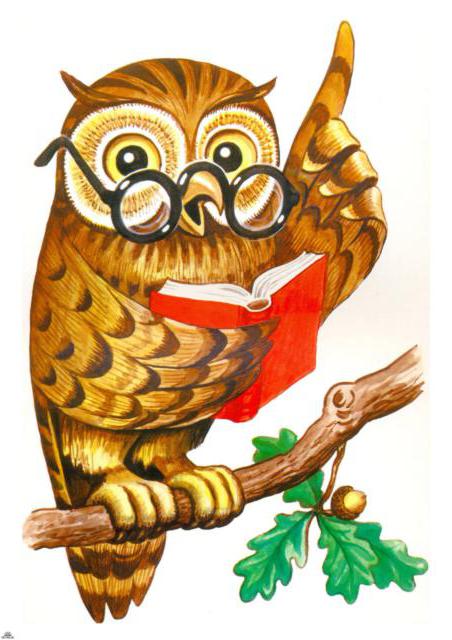